Enlightened Absolutism
Chapter 21
Lesson 3
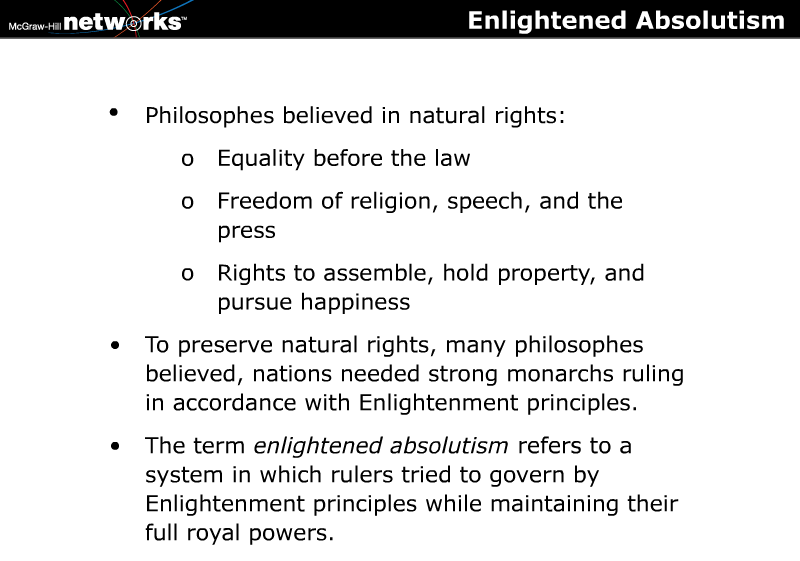 Enlightenment and Absolutism
Enlightenment philosophy: The philosophes believed in natural rights for all people.
Enlightened rulers: Many philosophes believed that enlightened rulers could establish and preserve these rights.
Enlightenment Rulers
Prussia: While Frederick William I was mostly interested in increasing Prussia's power, Frederick II was willing to make limited reforms.
Austria: Although Empress Maria Theresa improved the condition of serfs, she was not open to philosophes' calls for other reforms.
Russia: Catherine the Great was more concerned with strengthening the state and maintaining the status quo than with reforms.
Common goal: For all these leaders, strengthening the state took priority over enlightened reforms.
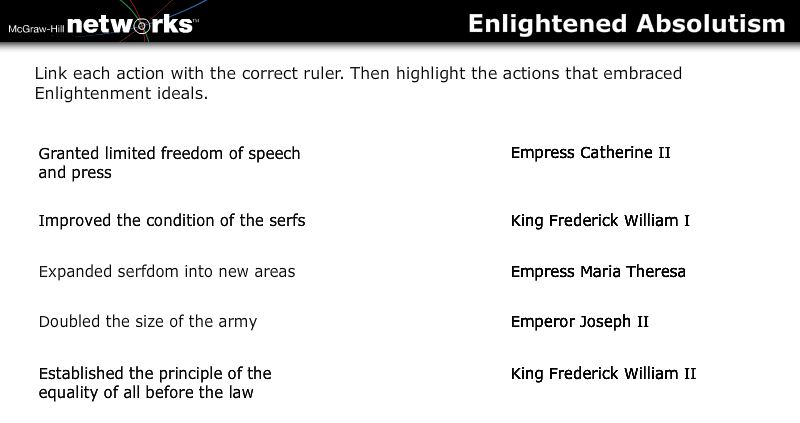 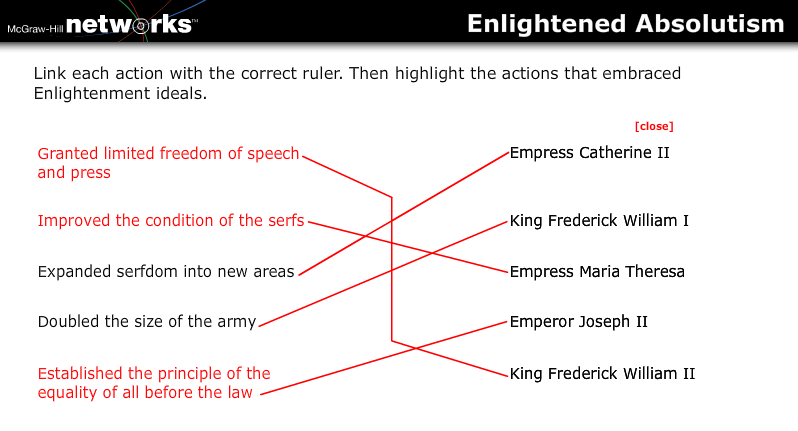 Rivalries and Changing Alliances
War of the Austrian succession: After the death of the Austrian emperor Charles VI, Prussia invaded Austrian Silesia. In the ensuing war, France allied with Prussia, and Britain allied with Austria.
Rivalries: In addition to the rivalry between Austria and Prussia over Silesia, Britain, and France became rivals over colonial empires.
New allies: France abandoned its alliance with Prussia. France, Austria, and Russia became allies, while Prussia allied with Great Britain.
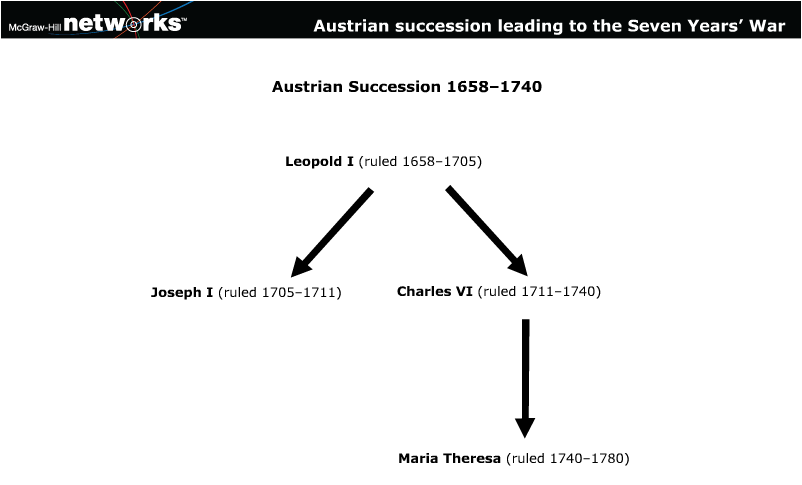 The Seven Years' War in India and North America
War in India: British and French armies fought one another for power in various parts of India. The British won largely due to persistence. After the war, the French withdrew from India.
War in North America: French and British armies fought over colonies in North America and in the Caribbean. As in India, the British emerged victorious over the French, gaining further colonies.
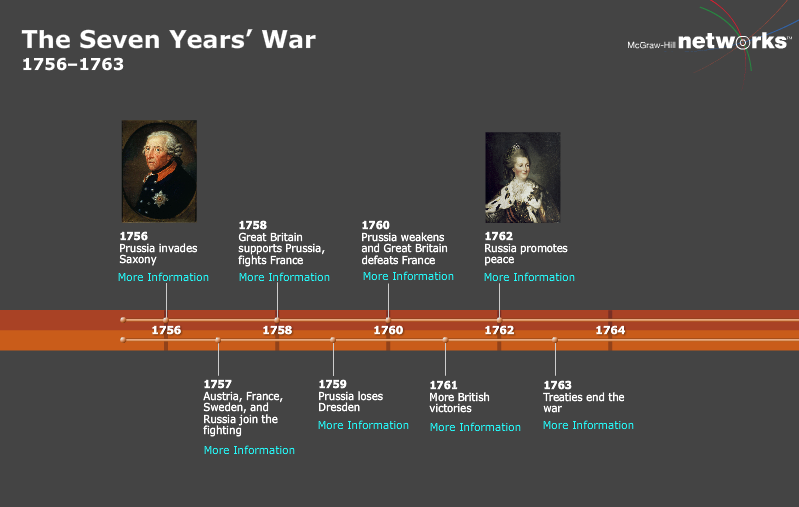